Бүген тәрбия эчтәлеге күпкырлы һәм  ул үзенә түбәндәге өстенлекле юнәлешләрне берләштерә: балаларның физик һәм әхлакый сәламәтлеген саклау, ныгыту, интеллектуаль тәрбия бирү һәм үстерү, шәхестә культуралылык сыйфатлары һәм рухи кыйммәтләр булдыру; гражданлык тәрбиясе һәм патриотик тәрбия бирү, гаиләнең нәсел шәҗәрәсен өйрәнү, төрле җенестәге балаларның үзара дустанә мөнәсәбәте һ.б.
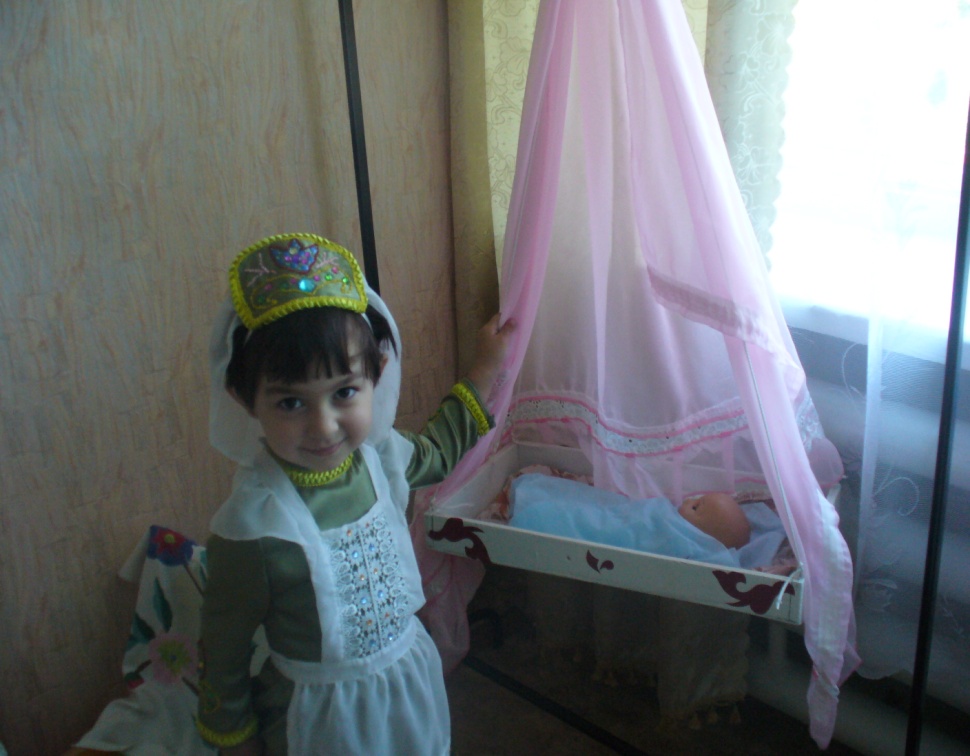 Баланың бөтен тормышы уен
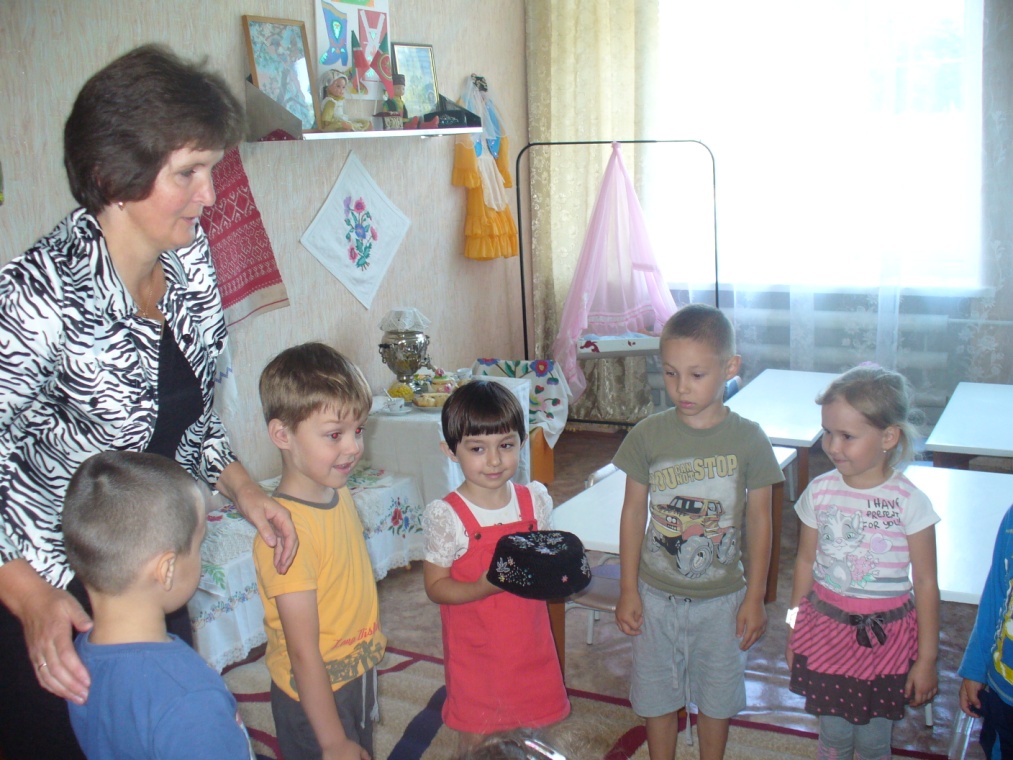 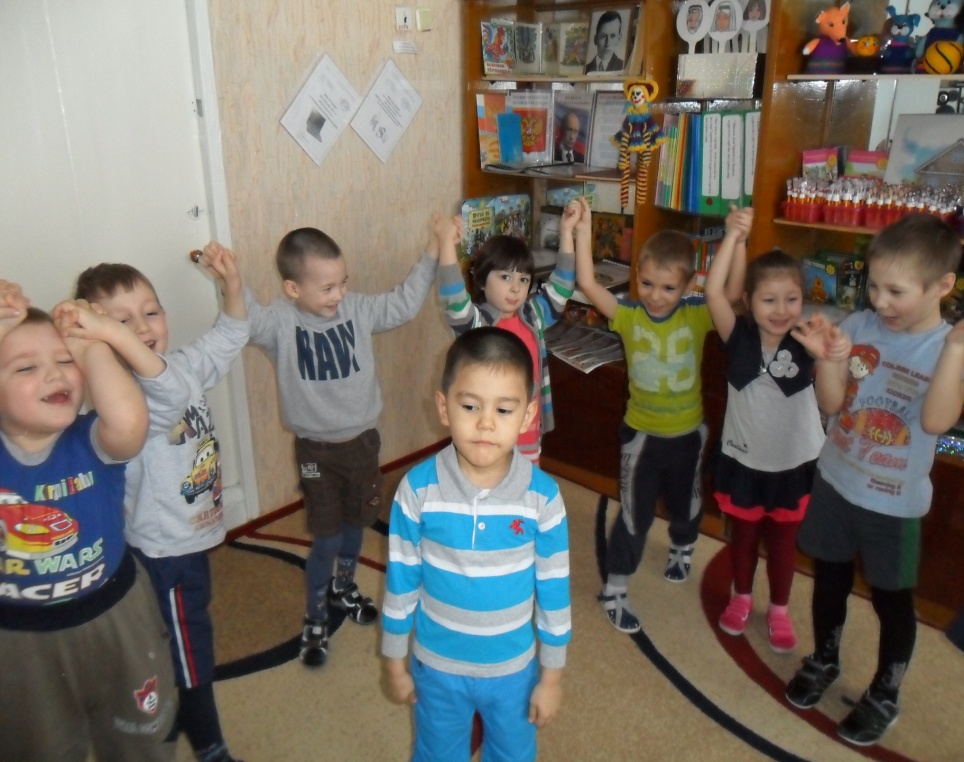 Һәр шөгылемдә диярлек уеннар оештырыга тырышам.    Уенда бала тирә- юнь турында, җәмгыятьнең законнары, кешеләрнең үзара аралашу матурлыгы  турында  мәгълүмат  алып кына калмый, ә бу дөньяда яшәргә, үзенең мөгамәләләрен  төзергә  өйрәнә баланың игътибарлы, яхшы хәтерле, дөрес, матур, әйбәт сөйләшә белүен таләп итә.
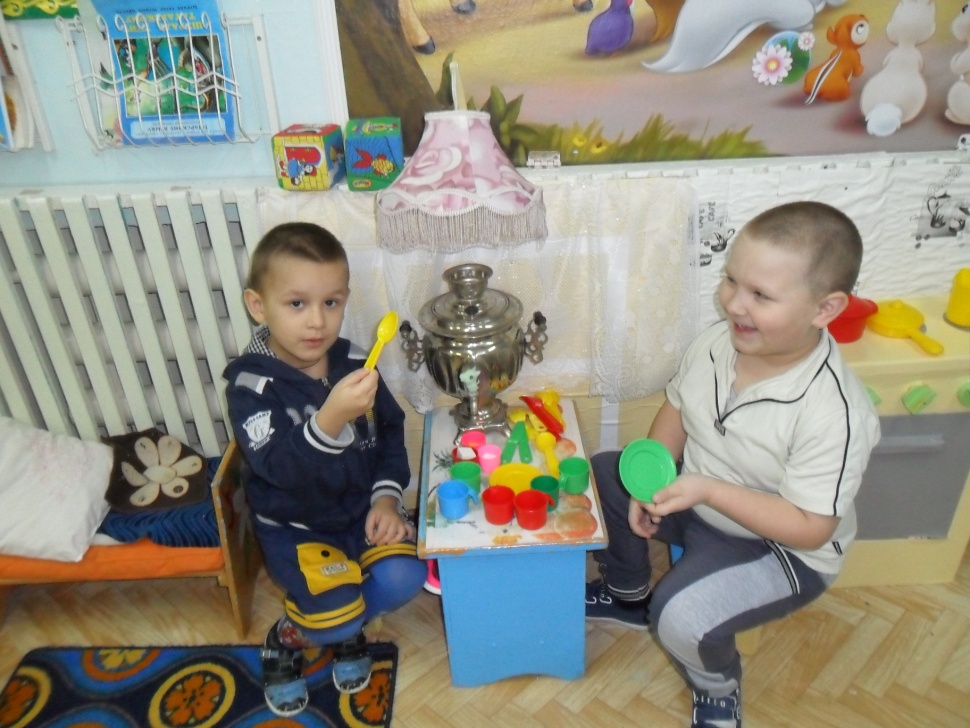 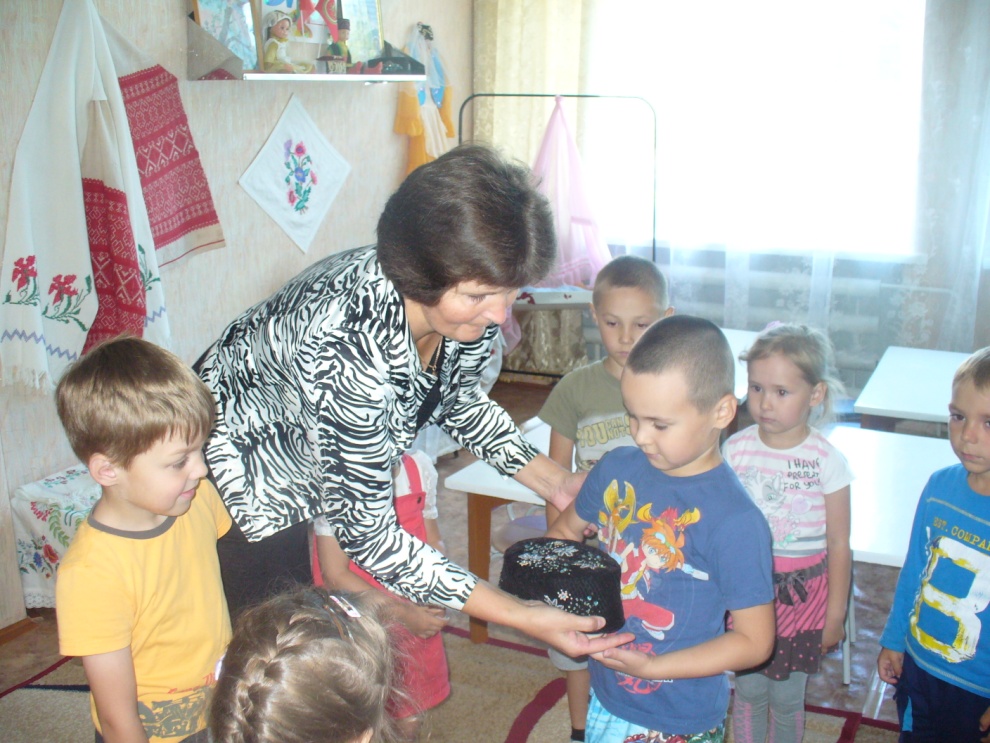 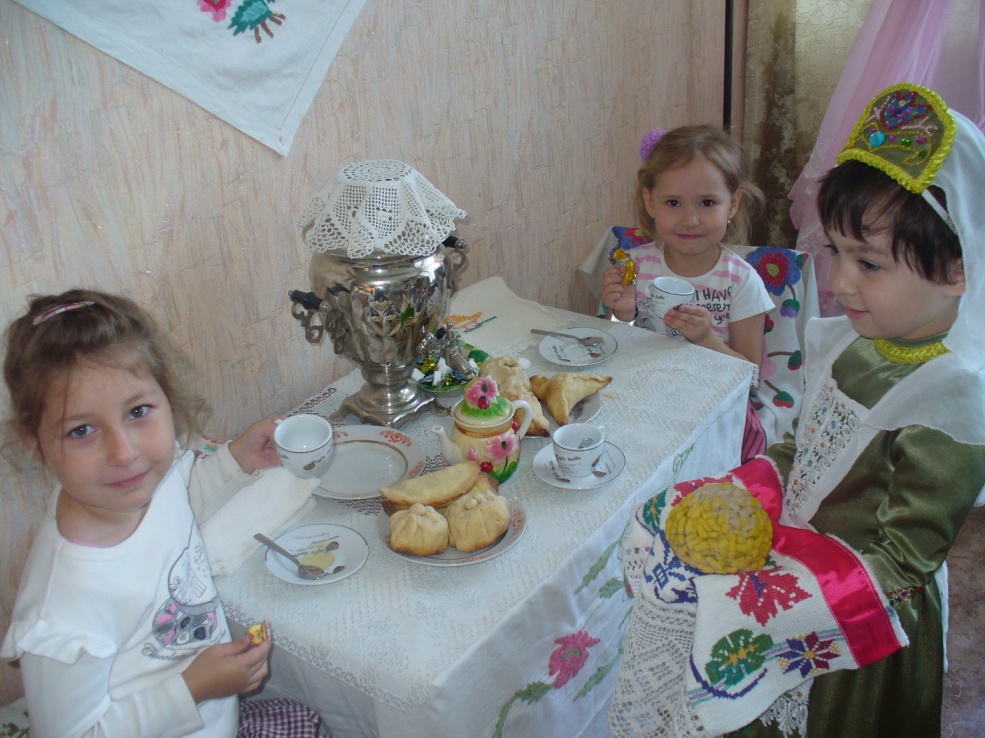